CS 61C: Great Ideas in Computer Architecture (Machine Structures)Performance andFloating-Point Arithmetic
Instructors:
Krste Asanovic & Vladimir Stojanovic
http://inst.eecs.berkeley.edu/~cs61c/
New-School Machine Structures(It’s a bit more complicated!)
Software        Hardware
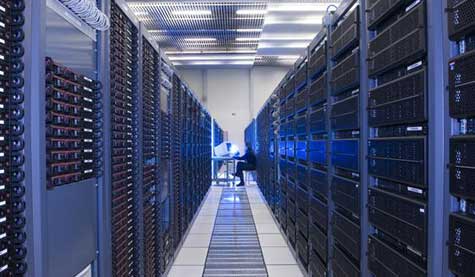 Parallel Requests
Assigned to computer
e.g., Search “Katz”
Parallel Threads
Assigned to core
e.g., Lookup, Ads
Parallel Instructions
>1 instruction @ one time
e.g., 5 pipelined instructions
Parallel Data
>1 data item @ one time
e.g., Add of 4 pairs of words
Hardware descriptions
All gates @ one time
Programming Languages
SmartPhone
Warehouse Scale Computer
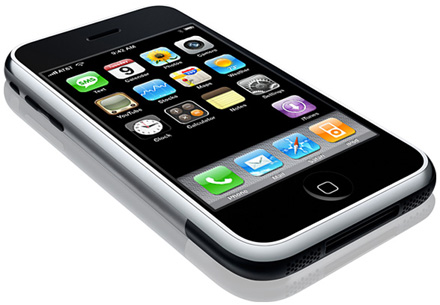 HarnessParallelism &
Achieve HighPerformance
How dowe know?
Computer
…
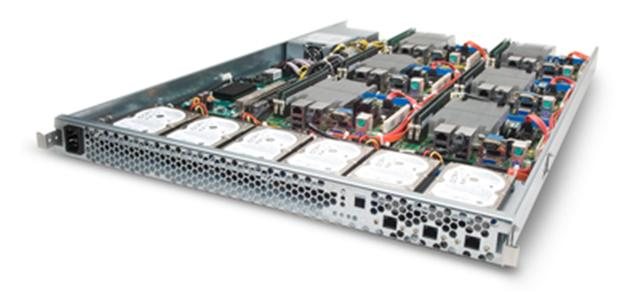 Core
Core
Memory               (Cache)
Input/Output
Core
Functional
Unit(s)
Instruction Unit(s)
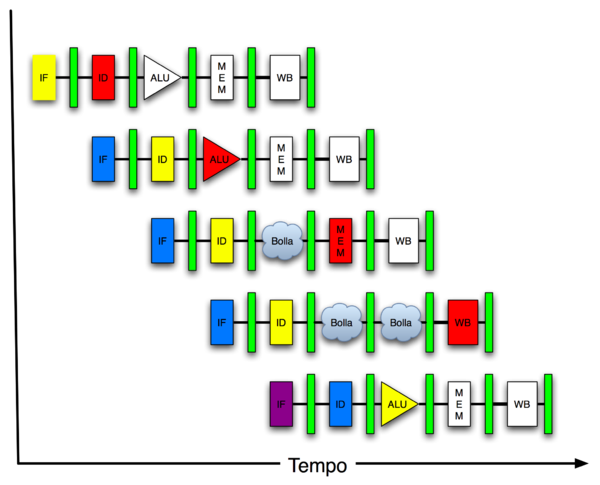 A3+B3
A2+B2
A1+B1
A0+B0
Cache Memory
Logic Gates
2
What is Performance?
Latency (or response time or execution time)
 Time to complete one task
Bandwidth (or throughput)
 Tasks completed per unit time
3
Cloud Performance:Why Application Latency Matters
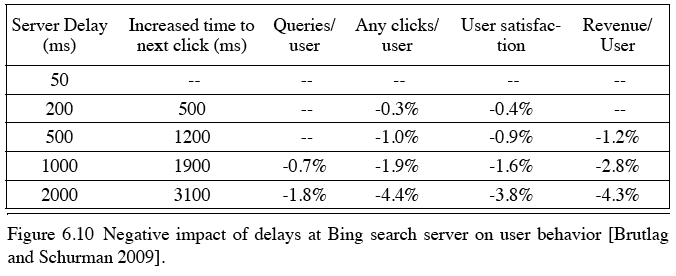 Key figure of merit: application responsiveness
Longer the delay, the fewer the user clicks, the less the user happiness, and the lower the revenue per user
4
Defining CPU Performance
What does it mean to say X is faster than Y?
Ferrari vs. School Bus?
2013 Ferrari 599 GTB  
2 passengers, 11.1 secs in quarter mile
2013 Type D school bus
54 passengers, quarter mile time? 
	http://www.youtube.com/watch?v=KwyCoQuhUNA 
Response Time/Latency: e.g., time to travel ¼ mile
Throughput/Bandwidth: e.g., passenger-mi  in 1 hour
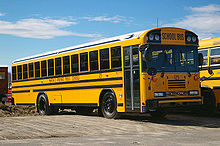 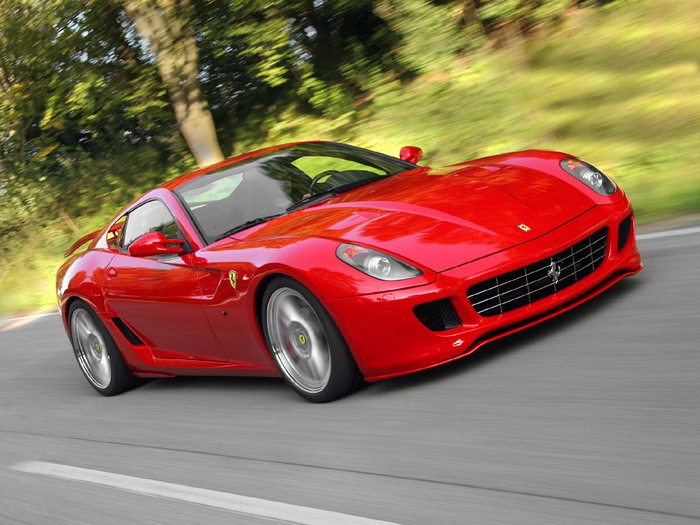 5
Defining Relative CPU Performance
PerformanceX = 1/Program Execution TimeX
PerformanceX > PerformanceY =>1/Execution TimeX > 1/Execution Timey =>Execution TimeY > Execution TimeX
Computer X is N times faster than Computer YPerformanceX / PerformanceY = N orExecution TimeY / Execution TimeX = N
Bus is to Ferrari as 12 is to 11.1:Ferrari is 1.08 times faster than the bus!
6
Measuring CPU Performance
Computers use a clock to determine when events takes place within hardware
Clock cycles: discrete time intervals
aka clocks, cycles, clock periods, clock ticks 
Clock rate or clock frequency: clock cycles per second (inverse of clock cycle time)
3 GigaHertz clock rate => clock cycle time = 1/(3x109) seconds       clock cycle time = 333 picoseconds (ps)
7
CPU Performance Factors
To distinguish between processor time and I/O, CPU time is time spent in processor
CPU Time/Program   = Clock Cycles/Program      x Clock Cycle Time
Or CPU Time/Program = Clock Cycles/Program ÷ Clock Rate
8
CPU Performance Factors
But a program executes instructions
CPU Time/Program = Clock Cycles/Program x Clock Cycle Time  = Instructions/Program    x Average Clock Cycles/Instruction    x Clock Cycle Time
1st term called Instruction Count
2nd term abbreviated CPI for average Clock Cycles Per Instruction 
3rd term is 1 / Clock rate
9
Restating Performance Equation
Time = 	Seconds		Program		 Instructions		Clock cycles		Seconds		 Program		       Instruction		Clock Cycle
×
×
=
10
What Affects Each Component? Instruction Count, CPI, Clock Rate
11
[Speaker Notes: Algorithm Instruction count, possibly CPI
The algorithm determines the number of source program instructions executed and hence the number of processor instructions executed. The algorithm may also affect the CPI, by
favoring slower or faster instructions. For example, if the algorithm uses more floating-point operations, it will tend to have a higher CPI.

Programming language
Instruction count, CPI
The programming language certainly affects the instruction count, since statements in the language are translated to processor
instructions, which determine instruction count. The language mayalso affect the CPI because of its features; for example, a language
with heavy support for data abstraction (e.g., Java) will require indirect calls, which will use higher CPI instructions.

Compiler 
Instruction count, CPI
The efficiency of the compiler affects both the instruction count and average cycles per instruction, since the compiler determines
the translation of the source language instructions into computer instructions. The compiler’s role can be very complex and affect
 the CPI in complex ways.

Instruction set
architecture
Instruction count, clock rate, CPI
The instruction set architecture affects all three a
ts of CPU performance, since it affects the instructions needed for a
function, the cost in cycles of each instruction, and the overall clock rate of the processor]
What Affects Each Component? Instruction Count, CPI, Clock Rate
12
[Speaker Notes: Algorithm Instruction count, possibly CPI
The algorithm determines the number of source program instructions executed and hence the number of processor instructions executed. The algorithm may also affect the CPI, by
favoring slower or faster instructions. For example, if the algorithm uses more floating-point operations, it will tend to have a higher CPI.

Programming language
Instruction count, CPI
The programming language certainly affects the instruction count, since statements in the language are translated to processor
instructions, which determine instruction count. The language mayalso affect the CPI because of its features; for example, a language
with heavy support for data abstraction (e.g., Java) will require indirect calls, which will use higher CPI instructions.

Compiler 
Instruction count, CPI
The efficiency of the compiler affects both the instruction count and average cycles per instruction, since the compiler determines
the translation of the source language instructions into computer instructions. The compiler’s role can be very complex and affect
 the CPI in complex ways.

Instruction set
architecture
Instruction count, clock rate, CPI
The instruction set architecture affects all three aspects of CPU performance, since it affects the instructions needed for a
function, the cost in cycles of each instruction, and the overall clock rate of the processor]
Clickers:
Computer A clock cycle time 250 ps, CPIA = 2
Computer B clock cycle time 500 ps, CPIB = 1.2
Assume A and B have same instruction set
Which statement is true?
A: Computer A is ≈1.2 times faster than B
☐
B: Computer A is ≈4.0 times faster than B
☐
C: Computer B is ≈1.7 times faster than A
☐
D: Computer B is ≈3.4 times faster than A
☐
13
[Speaker Notes: VertLeftWhiteCheck1

Answer: Computer A is ≈1.2 times faster than B]
Workload and Benchmark
Workload: Set of programs run on a computer 
Actual collection of applications run or made from real programs to approximate such a mix 
Specifies programs, inputs, and relative frequencies
Benchmark: Program selected for use in comparing computer performance
Benchmarks form a workload
Usually standardized so that many use them
14
SPEC (System Performance Evaluation Cooperative)
Computer Vendor cooperative for benchmarks, started in 1989
SPECCPU2006
12 Integer Programs
17 Floating-Point Programs
Often turn into number where bigger is faster
SPECratio: reference execution time on old reference computer divide by execution time on new computer to get an effective speed-up
15
SPECINT2006 on AMD Barcelona
16
System
Rate (Task 1)
Rate (Task 2)
A
10
20
B
20
10
Summarizing Performance …
Clickers: Which system is faster?
A: System A
B: System B
C: Same performance
D: Unanswerable question!
17
Average
Average
Average
System
System
System
Rate (Task 1)
Rate (Task 1)
Rate (Task 1)
Rate (Task 2)
Rate (Task 2)
Rate (Task 2)
15
1.25
1.00
A
A
A
10
0.50
1.00
20
2.00
1.00
15
1.00
1.25
B
B
B
20
1.00
2.00
10
1.00
0.50
… Depends Who’s Selling
Average throughput
Throughput relative to B
Throughput relative to A
18
Summarizing SPEC Performance
Varies from 6x to 22x faster than reference computer
Geometric mean of ratios: N-th root of product of N ratios
Geometric Mean gives same relative answer no matter what computer is used as reference
Geometric Mean for Barcelona is 11.7
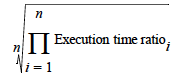 19
Administrivia
Project 2, Part 2 due 3/22
No assigned work over spring break
Next assignment, HW5, due 04/05
Midterm II is 04/09
Conflict? Email Sagar
DSP to receive email about accommodations soon
20
Quote of the day
“95% of thefolks out there arecompletely clueless about floating-point.”
		James Gosling	Sun Fellow	Java Inventor	1998-02-28
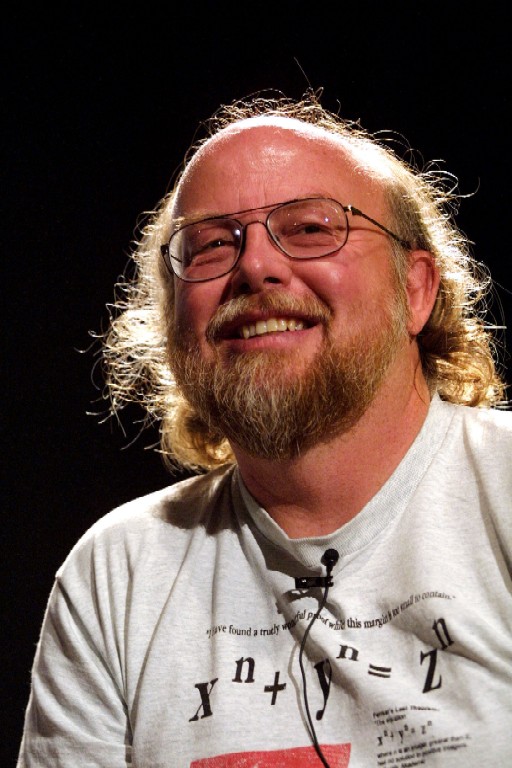 The same has been said about Java’s FP design…
Review of Numbers
Computers are made to deal with numbers
What can we represent in N bits?
2N things, and no more! They could be…
Unsigned integers:
			0	to	2N - 1
(for N=32,  2N–1  = 4,294,967,295)
Signed Integers (Two’s Complement)
			-2(N-1)		to	  2(N-1)  - 1
(for N=32,  2(N-1)  = 2,147,483,648)
What about other numbers?
Very large numbers? 	(seconds/millennium)  31,556,926,00010 (3.155692610 x 1010)
Very small numbers? (Bohr radius)  0.000000000052917710m (5.2917710 x 10-11) 
Numbers with both integer & fractional parts?  1.5 
First consider #3.  
…our solution will also help with 1 and 2.
xx.yyyy
21
2-4
20
2-1
2-2
2-3
Representation of Fractions
“Binary Point” like decimal point signifies boundary between integer and fractional parts:
Example 6-bit representation:
10.10102 = 1x21 + 1x2-1 + 1x2-3 = 2.62510
If we assume “fixed binary point”, range of 6-bit representations with this format: 
			0 to 3.9375 (almost 4)
Fractional Powers of 2
i    2-i
0	1.0	1
0.5		1/2
0.25	1/4
0.125	1/8
0.0625	1/16
0.03125	1/32
0.015625
0.0078125
0.00390625
0.001953125
0.0009765625
0.00048828125
0.000244140625
0.0001220703125
0.00006103515625
0.000030517578125
01.100  1.510
+ 00.100  0.510
  10.000  2.010
Addition is straightforward:
01.100  1.510
     00.100  0.510 
     00 000
    000 00
   0110 0
  00000
 00000
0000110000
Multiplication a bit more complex:
Representation of Fractions with Fixed Pt.
What about addition and multiplication?
Where’s the answer, 0.11? (need to remember where point is)
Representation of Fractions
So far, in our examples we used a “fixed” binary point what we really want is to “float” the binary point.  Why?
Floating binary point most effective use of our limited bits (and thus more accuracy in our number representation):
example:  put 0.1640625 into binary.  Represent as in 5-bits choosing where to put the binary point.
… 000000.001010100000…
Store these bits and keep track of the binary point 2 places to the left of the MSB
Any other solution would lose accuracy!
With floating-point rep., each numeral carries a exponent field recording the whereabouts of its binary point.  

The binary point can be outside the stored bits, so very large and small numbers can be represented.
mantissa
exponent
radix (base)
decimal point
Scientific Notation (in Decimal)
6.0210 x 1023
Normalized form: no leadings 0s (exactly one digit to left of decimal point)
Alternatives to representing 1/1,000,000,000
Normalized: 	1.0 x 10-9
Not normalized: 	0.1 x 10-8,10.0 x 10-10
mantissa
exponent
radix (base)
“binary point”
Scientific Notation (in Binary)
1.01two x 2-1
Computer arithmetic that supports it called floating point, because it represents numbers where the binary point is not fixed, as it is for integers
Declare such variable in C as float
Or double for double precision.
31
30
23
22
0
S
Exponent
Significand
1 bit
8 bits
23 bits
Floating-Point Representation (1/2)
Normal format: +1.xxx…xtwo*2yyy…ytwo
Multiple of Word Size (32 bits)
S represents Sign				Exponent represents y’s			Significand represents x’s
Represent numbers as small as 2.0 x 10-38 to as large as 2.0 x 1038
2x1038
-2x1038
-1
-2x10-38
2x10-38
1
0
Floating-Point Representation (2/2)
What if result too large? 
(> 2.0x1038 , < -2.0x1038 )
Overflow!  Exponent larger than represented in 8-bit Exponent field
What if result too small? 
(>0 & < 2.0x10-38 , <0 & > -2.0x10-38 )
Underflow!  Negative exponent larger than represented in 8-bit Exponent field


What would help reduce chances of overflow and/or underflow?
overflow
overflow
underflow
31
30
23
22
0
S
Exponent
Significand
1 bit
8 bits
23 bits
IEEE 754 Floating-Point Standard (1/3)
Single Precision (Double Precision similar):


 Sign bit:		1 means negative					0 means positive
Significand in sign-magnitude format (not 2’s complement)
To pack more bits, leading 1 implicit for normalized numbers
1 + 23 bits single, 1 + 52 bits double
always true: 0 < Significand < 1                             (for normalized numbers)
Note: 0 has no leading 1, so reserve exponent value 0 just for number 0
IEEE 754 Floating Point Standard (2/3)
IEEE 754 uses “biased exponent” representation. 
Designers wanted FP numbers to be used even if no FP hardware; e.g., sort records with FP numbers using integer compares
Wanted bigger (integer) exponent field to represent bigger numbers. 
2’s complement poses a problem (because negative numbers look bigger)
We’re going to see that the numbers are ordered EXACTLY as in sign-magnitude
I.e., counting from binary odometer 00…00 up to 11…11 goes from 0 to +MAX to -0 to -MAX to 0
31
30
23
22
0
S
Exponent
Significand
1 bit
8 bits
23 bits
IEEE 754 Floating Point Standard (3/3)
Called Biased Notation, where bias is number subtracted to get real number
IEEE 754 uses bias of 127 for single prec.
Subtract 127 from Exponent field to get actual value for exponent
1023 is bias for double precision
Summary (single precision):
(-1)S x (1 + Significand) x 2(Exponent-127)
Double precision identical, except with exponent bias of 1023 (half, quad similar)
1989ACM TuringAward Winner!
“Father” of the Floating point standard
IEEE Standard 754 for Binary Floating-Point Arithmetic.
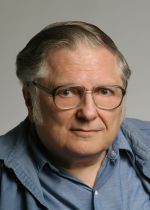 Prof. Kahan
www.cs.berkeley.edu/~wkahan/ieee754status/754story.html
[Speaker Notes: 1:30 in]
Representation for ± ∞
In FP, divide by 0 should produce ± ∞, not overflow.
Why?
OK to do further computations with ∞ E.g.,  X/0  >  Y may be a valid comparison
Ask math majors
IEEE 754 represents ± ∞
Most positive exponent reserved for ∞
Significands all zeroes
Representation for 0
Represent 0?
exponent all zeroes
significand all zeroes
What about sign?  Both cases valid.
+0: 0 00000000 00000000000000000000000
-0: 1 00000000 00000000000000000000000
Special Numbers
What have we defined so far? 		(Single Precision)
Exponent	Significand	Object
0			0			0
0			nonzero		???
1-254		anything		+/- fl. pt. #
255		0			+/- ∞
255		nonzero		???
Professor Kahan had clever ideas; “Waste not, want not”
Wanted to use Exp=0,255 & Sig!=0
Representation for Not a Number
What do I get if I calculate		 	sqrt(-4.0)or 0/0?
If ∞ not an error, these shouldn’t be either
Called Not a Number (NaN)
Exponent = 255, Significand nonzero
Why is this useful?
Hope NaNs help with debugging?
They contaminate: op(NaN, X) = NaN
Can use the significand to identify which!
Gaps!
b
a
-
+
0
Representation for Denorms (1/2)
Problem: There’s a gap among representable FP numbers around 0
Smallest representable pos num:
a = 1.0… 2 * 2-126 = 2-126
Second smallest representable pos num:
b	= 1.000……1 2 * 2-126 = (1 + 0.00…12) * 2-126 = (1 + 2-23) * 2-126 = 2-126 + 2-149
	a - 0 = 2-126
	b - a = 2-149
Normalization and implicit 1is to blame!
-
+
0
Representation for Denorms (2/2)
Solution:
We still haven’t used Exponent = 0, Significand nonzero
DEnormalized number: no (implied) leading 1, implicit exponent = -126.
Smallest representable pos num:
a = 2-149 
Second smallest representable pos num:
b = 2-148
Special Numbers Summary
Reserve exponents, significands:
Exponent	Significand	Object
0			0			0
0			nonzero		Denorm
1-254		anything		+/- fl. pt. #
255		0			+/- ∞
255		nonzero		NaN
www.h-schmidt.net/FloatApplet/IEEE754.html
31
30
23
22
0
S
Exponent
Significand
1 bit
8 bits
23 bits
Conclusion
Exponent tells Significand how much (2i) to count by (…, 1/4, 1/2, 1, 2, …)
Floating Point lets us:
Represent numbers containing both integer and fractional parts; makes efficient use of available bits.
Store approximate values for very large and very small #s.
IEEE 754 Floating-Point Standard is most widely accepted attempt to standardize interpretation of such numbers (Every desktop or server computer sold since ~1997 follows these conventions)
Can store NaN, ± ∞
Summary (single precision):
(-1)S x (1 + Significand) x 2(Exponent-127)
Double precision identical, except with exponent bias of 1023 (half, quad similar)
And In Conclusion, …
Time (seconds/program) is measure of performance 		 Instructions		Clock cycles		Seconds		 Program		Instruction		Clock Cycle
Floating-point representations hold approximations of real numbers  in a finite number of bits
×
×
=
44